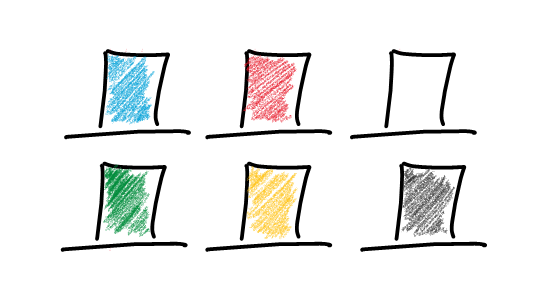 How to access Six-Thinking-Hats.com
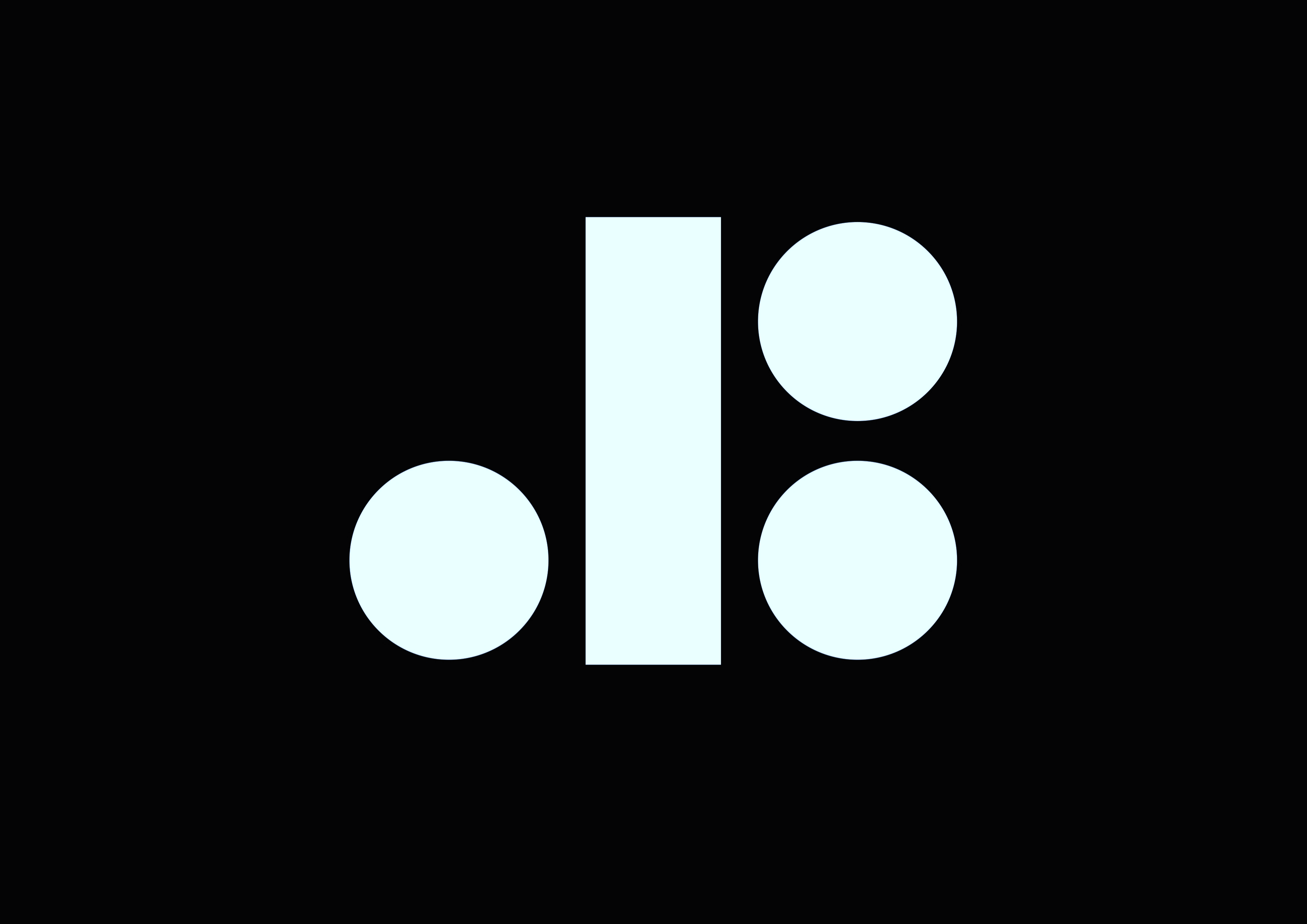 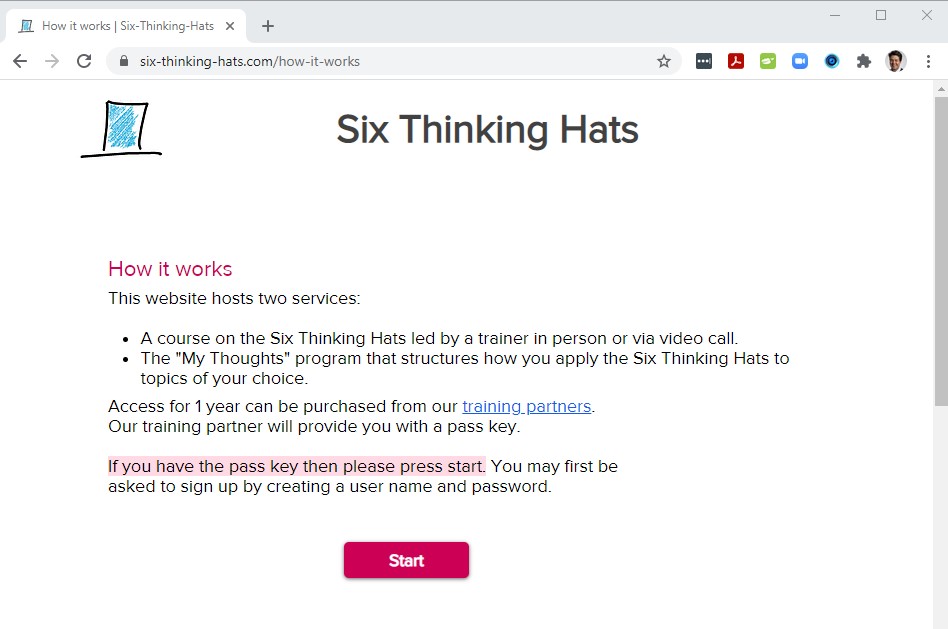 Go to


six-thinking-hats.com/how-it-works
Click Start
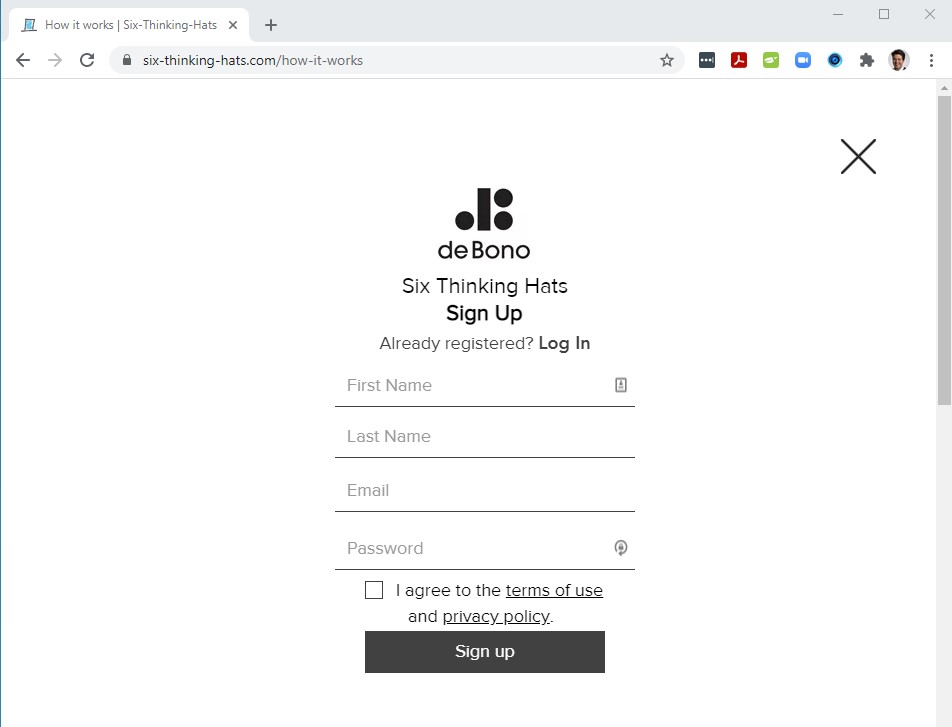 3. If this is your first visit, you will be asked to Sign Up.

Please use a password that is known only to you.

If this is a return visit you will be asked to Log In with the Email and Password you used to Sign Up, or the browser will remember you, and you will get immediate access to the course.
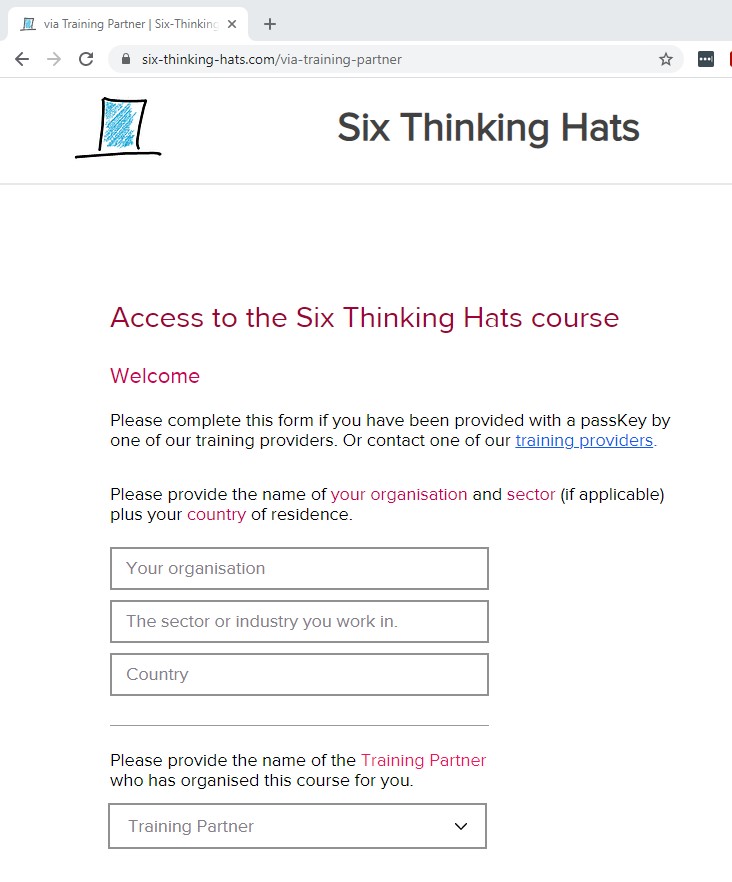 4. Please complete the form.
















Select ADD NAME HERE 
as The Training Partner

See the next slide
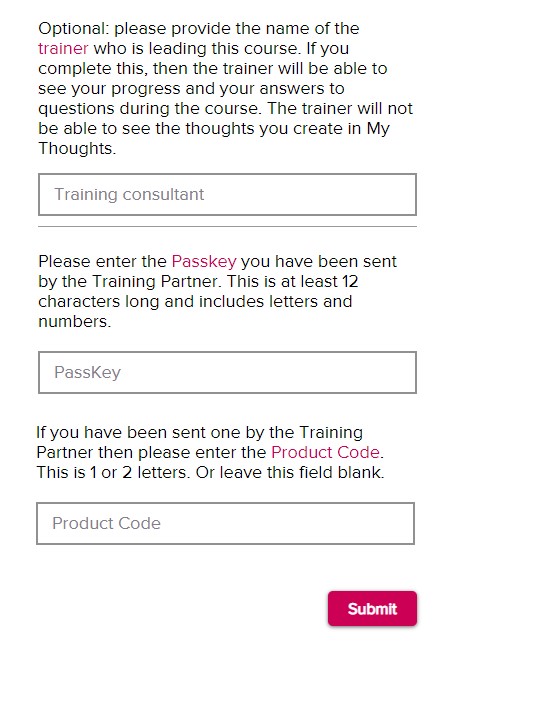 5.  Continue completing the form

Training consultant ADD NAME HERE




Passkey ADD PASSKEY HERE



Product Code (leave this blank for the short course)
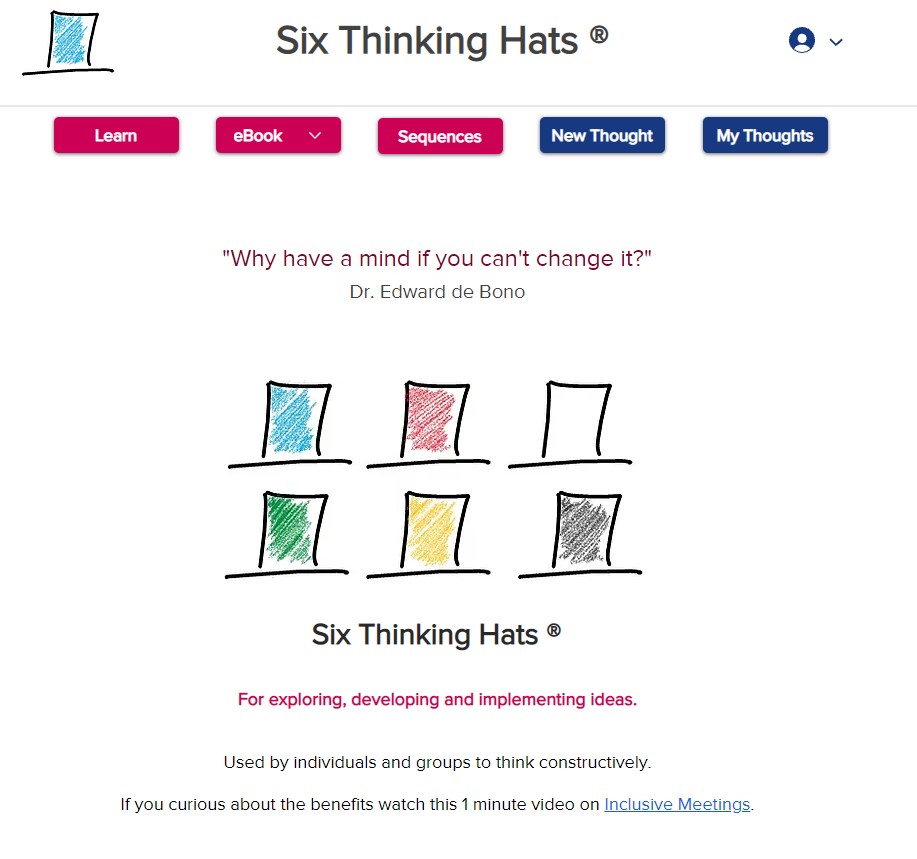 6. You will now have access to the Course.


The course is available as an interactive English language course accessed via the Learn button

six-thinking-hats.com/lesson-menu

Also in a variety of languages as an eBook via the eBook button